键入此处输入标题
此处输入副标题
XXX
2015年XX月XX日
目录
1
键入这里输入文字
2
键入这里输入文字
3
键入这里输入文字
4
键入这里输入文字
1
键入此处输入标题
键入这里输入描述键入这里输入描述
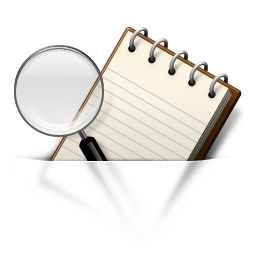 键入这里输入文字键入这里输入文字键入这里输入文字键入这里输入文字键入这里输入文字
键入文字
键入文字
键入文字
键入文字
键入这里输入文字键入这里输入文字键入这里输入文字键入这里输入文字键入这里输入文字键入这里输入文字键入这里输入文字键入这里输入文字键入这里输入文字键入这里输入文字
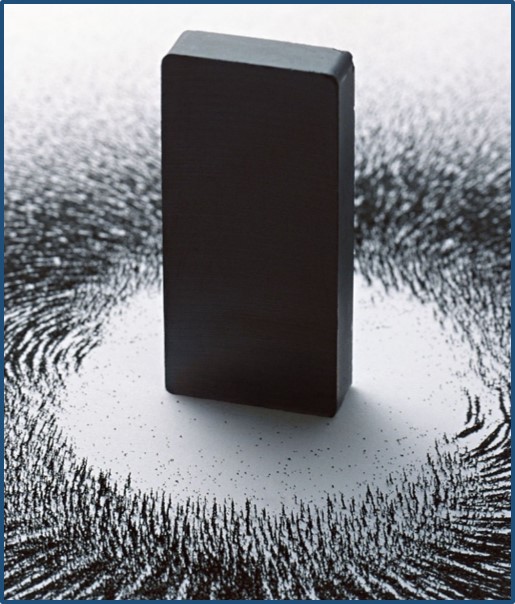 1
2
3
4
键入文字
键入文字
键入文字
键入文字
键入这里输入文字键入这里输入文字键入这里输入文字键入这里输入文字键入这里输入文字
输入文字
输入文字
输入文字
输入文字
输入文字输入文字输入文字
输入文字输入文字输入文字
输入文字输入文字输入文字
输入文字输入文字输入文字
输入文字输入文字输入文字
输入文字输入文字输入文字
输入文字输入文字输入文字
输入文字输入文字输入文字
输入文字输入文字输入文字
输入文字输入文字输入文字
输入文字输入文字输入文字
输入文字输入文字输入文字
2
键入此处输入标题
键入这里输入描述键入这里输入描述
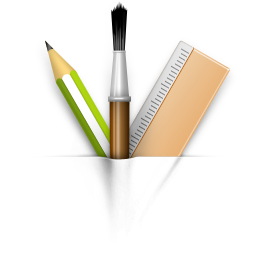 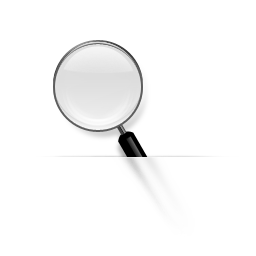 键入这里输入文字键入这里输入文字键入这里输入文字
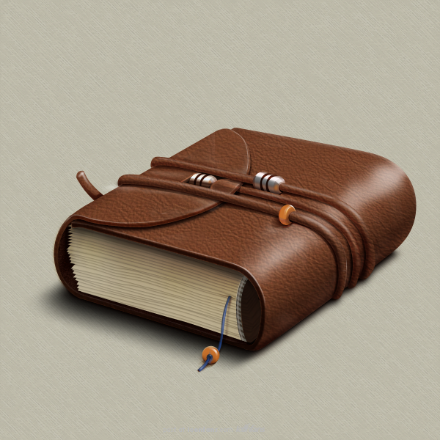 键入这里输入文字
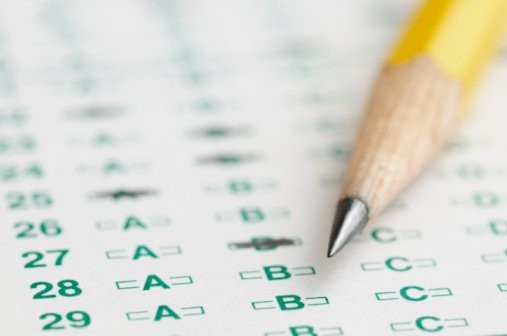 键入这里输入文字键入这里输入文字键入这里输入文字
键入这里输入文字
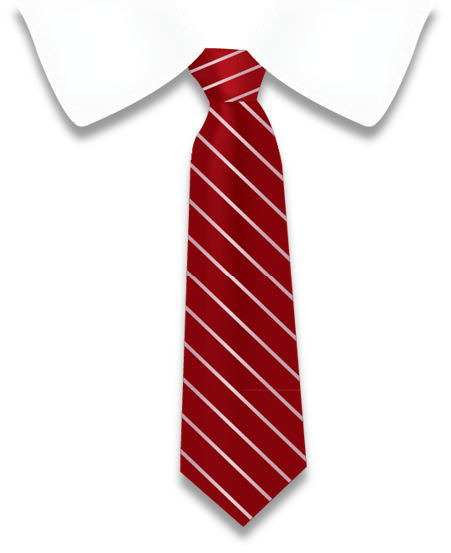 此处可以有一个深远而又动人的故事……
（随便改什么文字）
3
键入此处输入标题
键入这里输入描述键入这里输入描述
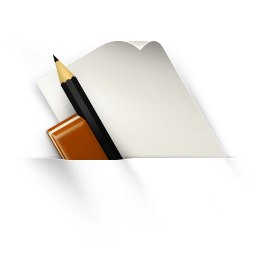 键入这里输入文字键入这里输入文字键入这里输入文字键入这里输入文字
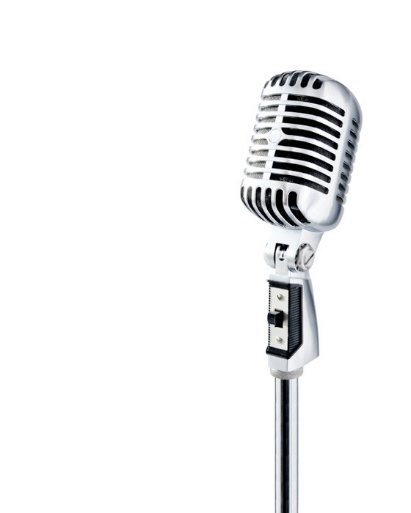 标题
键入这里输入文字键入这里输入文字
键入这里输入文字键入这里输入文字
键入这里输入文字键入这里输入文字
键入这里输入文字键入这里输入文字
“
键入这里输入文字键入这里输入文字键入这里输入文字键入这里输入文字键入这里输入文字键入这里输入文字键入这里输入文字键入这里输入文字键入这里输入文字键入这里输入文字键入这里输入文字键入这里输入文字
”
4
键入此处输入标题
键入这里输入描述键入这里输入描述
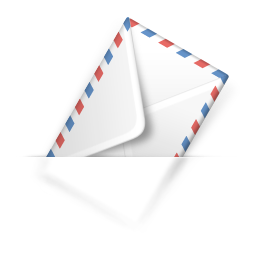 键入这里输入文字键入这里输入文字键入这里输入文字键入这里输入文字
1
键入这里输入文字键入这里输入文字键入这里输入文字键入这里输入文字
2
键入这里输入文字键入这里输入文字键入这里输入文字键入这里输入文字
3
?
键入这里输入文字键入这里输入文字键入这里输入文字键入这里输入文字
4
分析一
键入这里输入一级标题
这里是描述文字这里是描述文字描述文字
这里是描述文字这里是描述文字描述文字

键入这里输入一级标题
这里是描述文字这里是描述文字描述文字
这里是描述文字这里是描述文字描述文字
谢  谢
键入这里输入文字
键入这里输入描述
XXX